Vzdělávací oblast: Jazyk a jazyková komunikaceVyučovací předmět: Český jazyk a literaturaRočník: 6. ročník Anotace: Jules Verneživotopis autora, ukázky románůPodpora vzdělávání v ZŠ Židlochovice, Tyršova 611Autor materiálu: Mgr. Petra Karpíšková
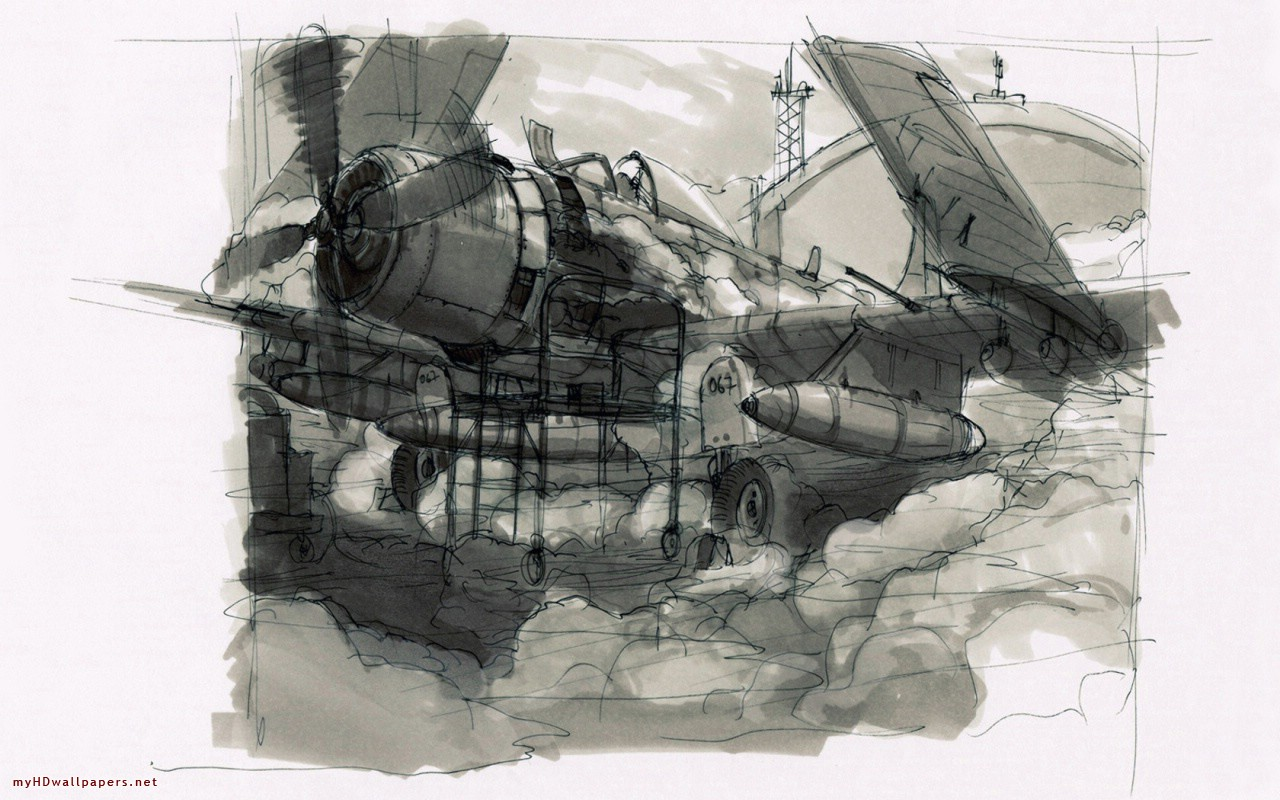 Jules Verne
Jules Verne
výslovnost [žil vern] 
 1828 – 1905 Amiens
 francouzský spisovatel  
  dobrodružné literatury
 zakladatel   
  vědeckofantastické  
  literatury
 roku 1886 byl postřelen  
  svým synovcem  
  Gastonem.
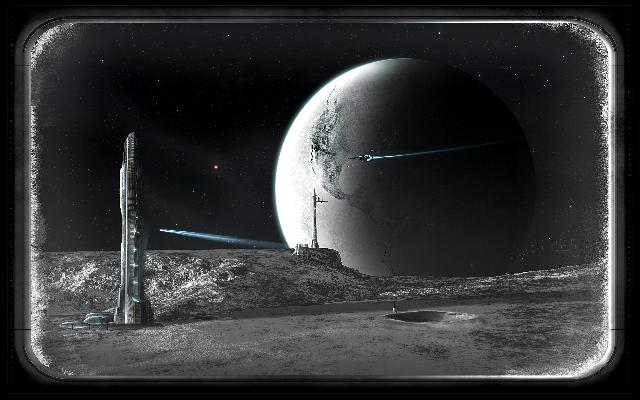 Romány
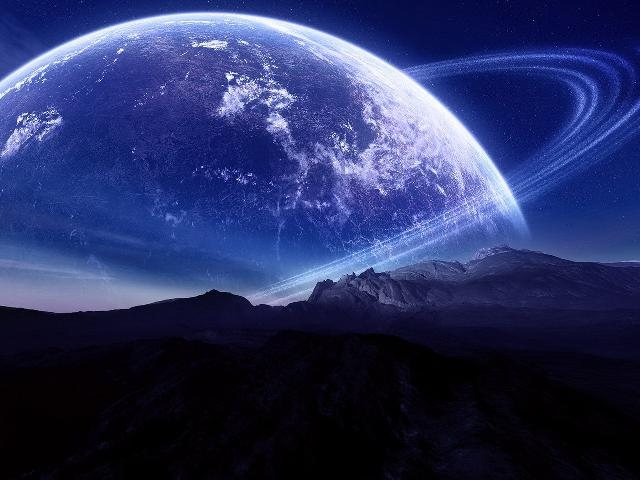 Ocelové město (1879)
Použitá literatura
Jules Verne. In Wikipedia : the free encyclopedia [online]. St. Petersburg (Florida) : Wikipedia Foundation, 21.7.2004, last modified on 27.3.2011 [cit. 2011-03-31]. Dostupné z WWW: <http://cs.wikipedia.org/wiki/Jules_Verne>.
Ocelové Město. In Wikipedia : the free encyclopedia [online]. St. Petersburg (Florida) : Wikipedia Foundation, 7.9.2005, last modified on 7.5.2011 [cit. 2011-06-19]. Dostupné z WWW: <http://cs.wikipedia.org/wiki/Ocelové_Město>.
VERNE, Jules. Ocelové město. Praha : Albatros, 1989. 140 s.
Obrázky [cit. 2011-06-20]
http://www.myhdwallpapers.net/wallpapers/Airplane-sketch-1280x800.jpg
	http://stevelundeberg.mvourtown.com/files/2010/07/jules-verne.jpg
	http://www.zahradka-art.com/images/artwork/Jules%20Verne.jpg